Oficina Pedagógica do Diagrama de Gowin / Seminário Temático Fluidos 
Piúma-ES, abril de 2018
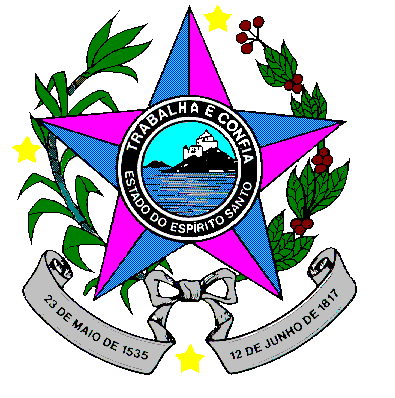 Teorema de Pascal – Prensa Hidráulica 

Componentes: Aline de Aquino, Emilly Lopes, Giovana Barbosa e Guilherme Neves (Turma 2°M01)
Professor: Lucas
Escola Prof. Filomena Quitiba
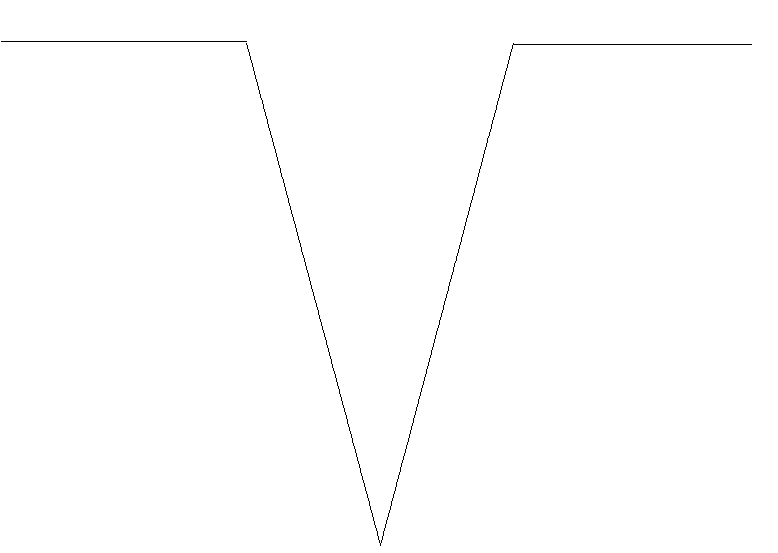 Domínio Conceitual
Domínio Metodológico
Questão básica:
Como é possível levantar um caminhão?
O resultado encontrado coincide com o que você esperava? Em caso negativo, justifique o PORQUE das diferenças:
Sim
Teoria:
 Hidrostática
Conclusão e Justificativa:
Percebe-se que a prensa hidráulica funcionou de acordo com o principio estudado, no caso a força Hidrostática. Sendo assim com a multiplicação da força a prensa é capaz de levantar grandes massas.
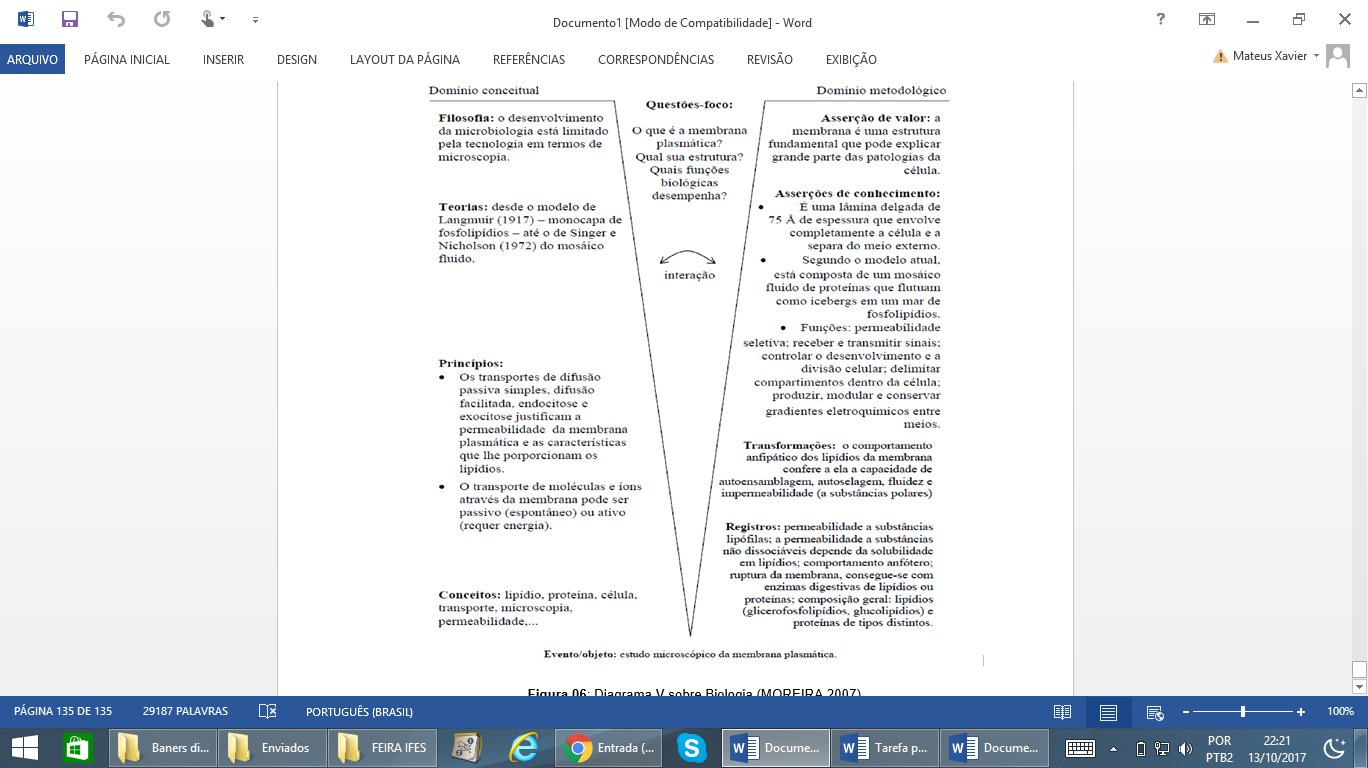 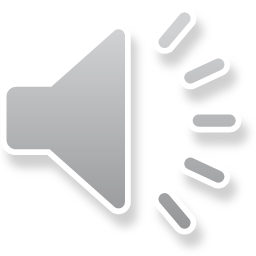 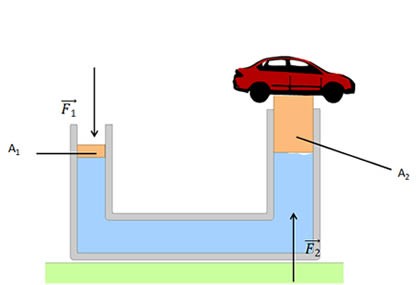 Conceitos:
Pressão, Força e área.
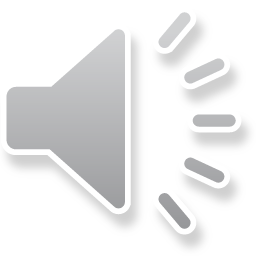 O que você espera como resultado desse experimento?:
Que a força da seringa 1 consiga levantar a seringa onde se localiza o  corpo a ser levantado.
Registros / Dados:
Pesquisa realizada através dos livros de física e internet.
Evento (Montagem do equipamento/experimento):
1Seringa grande de um lado,1 cano fino de silicone e com água dentro. Do outro lado 1 seringa pequena.
O que foi feito:
Um tipo de prensa hidráulica
O que foi observado:
Ao pressionar a seringa grande automaticamente a seringa pequena sobe.